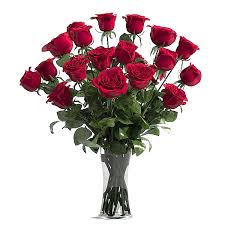 সকলকে
অভিনন্দন
সহকারি শিক্ষক
কম্পিউটার শিক্ষা
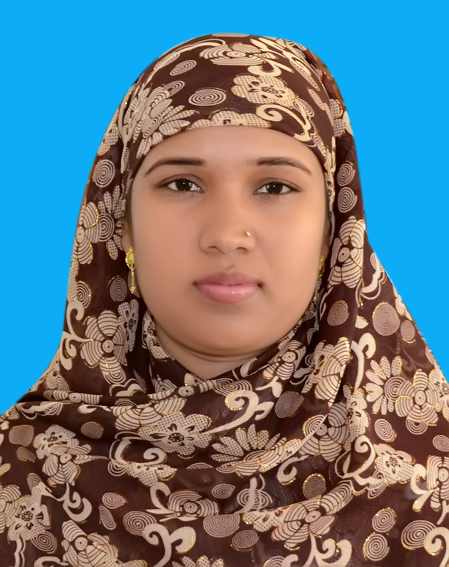 আই,ডি,নং-২৪
মনিমালা মুন্নী
পাঁচ্চর উচ্চ বিদ্যালয়
শিবচর,মাদারীপুর
শ্রেণীঃ নবম
বিষয়ঃ বাংলাদেশের ইতিহাস ও বিশ্বসভ্যতা
সময়ঃ৫০ মিনিট
অধ্যায়ঃ সপ্তম
তাং 16/০১/২০১৪ ইং
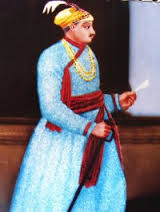 নবাব সিরাজ-উদ-দৌলা
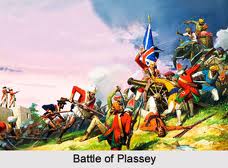 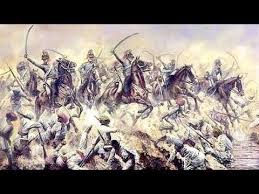 পলাশী যুদ্ধের পটভূমী
শিখনফল
নবাব আলীবর্দী খানের পরিচয় বলতে পারবে।
নবাব সিরাজ-উদ-দৌলার পরিচয় বলতে পারবে।
পলাশী যুদ্ধের পটভূমী বর্ণনা করতে পারবে।
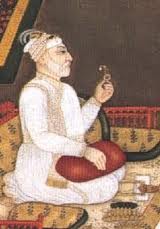 বলতো ছবির ব্যক্তিটি কে?
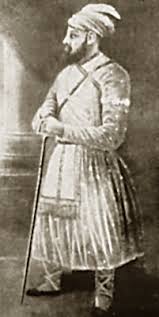 নবাব আলীবর্দী খান
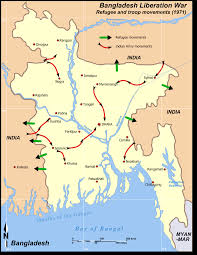 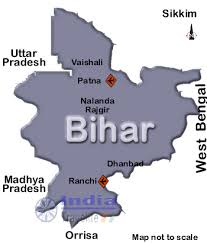 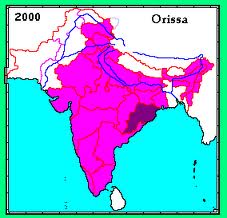 বাংলা
বিহার
ঊড়িষ্যা
নবাব আলীবর্দী খান ১৭৪০ থেকে ১৭৫৬ খ্রিঃ পর্যন্ত বাংলা,বিহার,ঊড়িষ্যার নবাব ছিলেন।
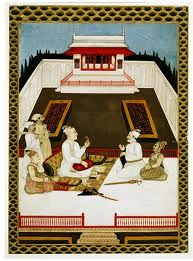 তিনি সুকৌশলে ইংরেজদের নিয়ন্ত্রণ করে সুষ্ঠূভাবে শাষণকাজ পরিচালনা করেছিলেন।
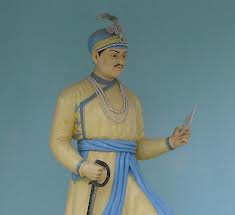 নবাব সিরাজ-উদ-দৌলা
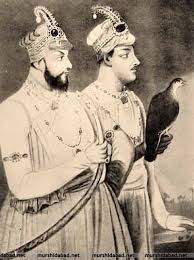 নবাব আলীবর্দী খান মৃত্যুর পূর্বে তার দৌহিত্র সিরাজ-উদ-দৌলাকে বাংলার সিংহাসনের উত্তরাধিকার মননীতো করে যান।
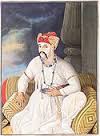 ১৭৫৬খ্রিঃ নবাব সিরাজ সিংহাসনে বসে ক্ষমতা গ্রহণ করেন।
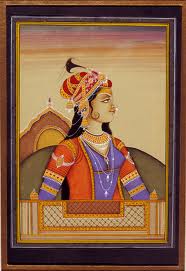 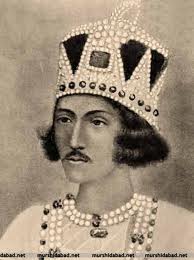 ঘষেটি বেগম
শওকত জঙ্গ
সিংহাসনে বসার পর ঘষেটি বেগম ও শওকত জঙ্গ তার বিরুদ্ধে ষড়যন্ত্রে লিপ্ত হন।
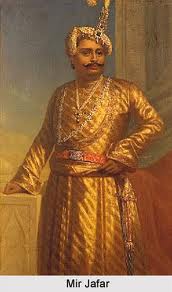 নবাব সিরাজ উদ-দৌলার প্রধান সেনাপতি মীর জাফর।
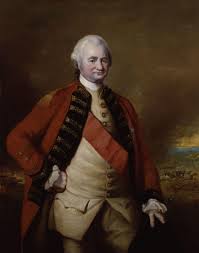 ইংরেজ গর্ভণর রবার্ট ক্লাইভ
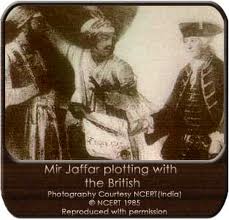 মীর জাফর ইংরেজ বনিকদের সাথে ষড়যন্ত্রের জাল বুনতে থাকে।
যার পরবর্তী প্রতিক্রীয়া পলাশীর যুদ্ধ।
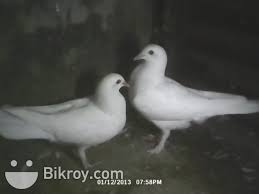 জোড়ায় কাজ
শ্রেণীর কাজ
সময়ঃ ৫ মিনিট
নবাব সিরাজ উদ-দৌলার বিরুদ্ধে যারা ষড়যন্ত্র করে ছিল তাদের নামের একটি তালিকা তৈরী কর।
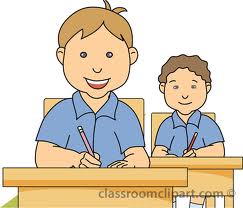 মূল্যায়ন
একক কাজ
মৌখিক
পলাশীর যুদ্ধ কত সালে সংঘটিত হয়েছিল?
কত সালে নবাব সিরাজউদ্দৌলা বাংলার সিংহাসনে বসেন?
বাড়ীর কাজ
ঘষেটি বেগম নবাব সিরাজের বিরুদ্ধে কেনো ষড়যন্ত্র করে ছিল লিখে আনবে।
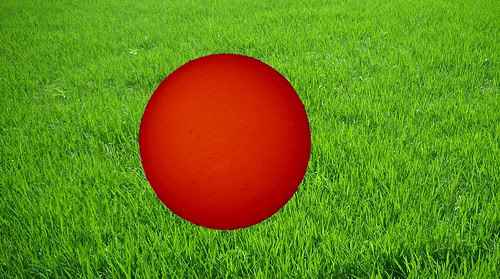 ধন্যবাদ